Overview of MOST2 vertex detector R&D
Can break down into sub-tasks
CMOS Pixel Sensor chip R&D
Detector layout optimization, ladder and vertex detector support structure R&D
Detector assembly
Data acquisition system R&D
CMOS pixel sensor prototyping
Full size vertex detector prototype
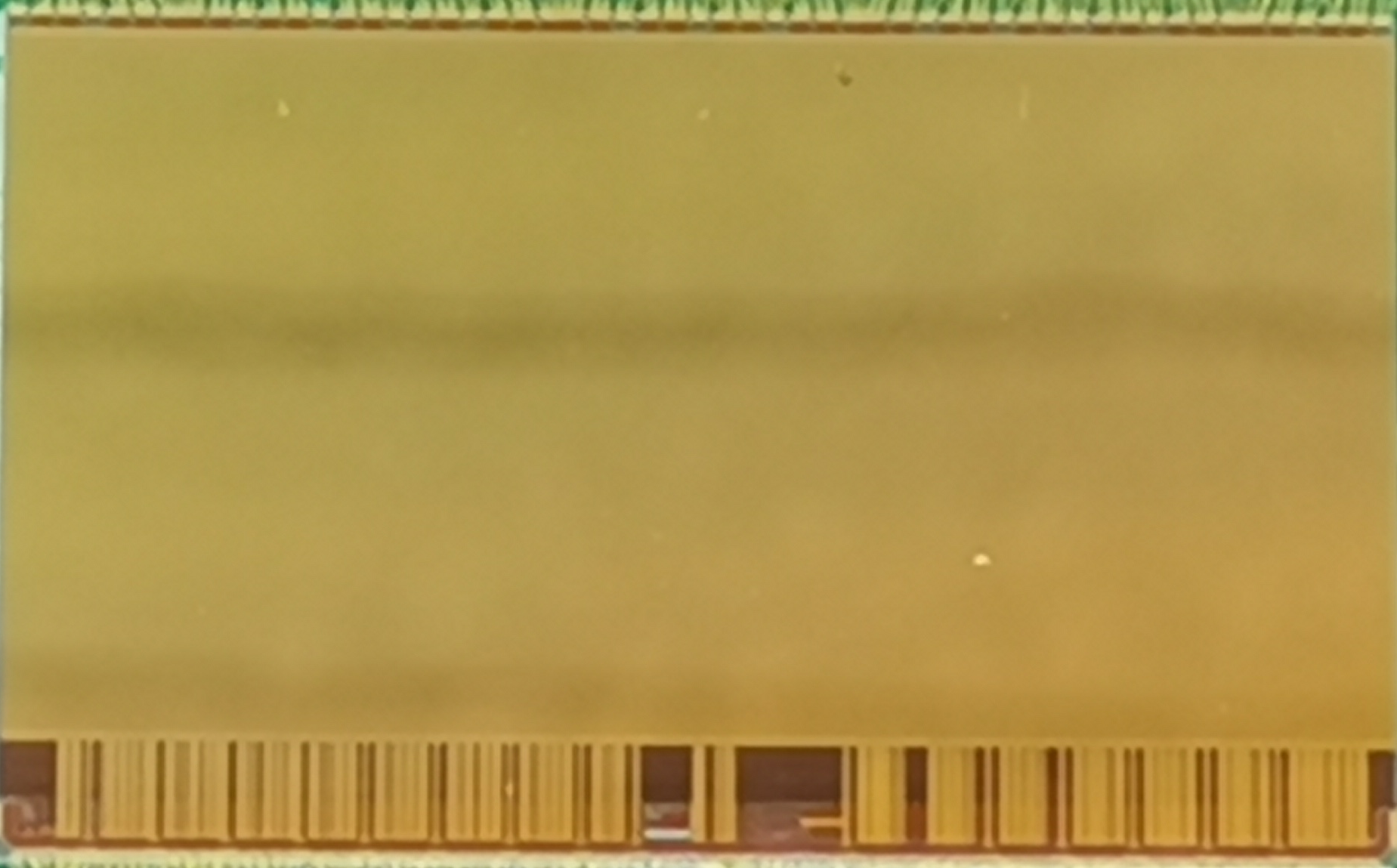 Detector module (ladder) prototyping
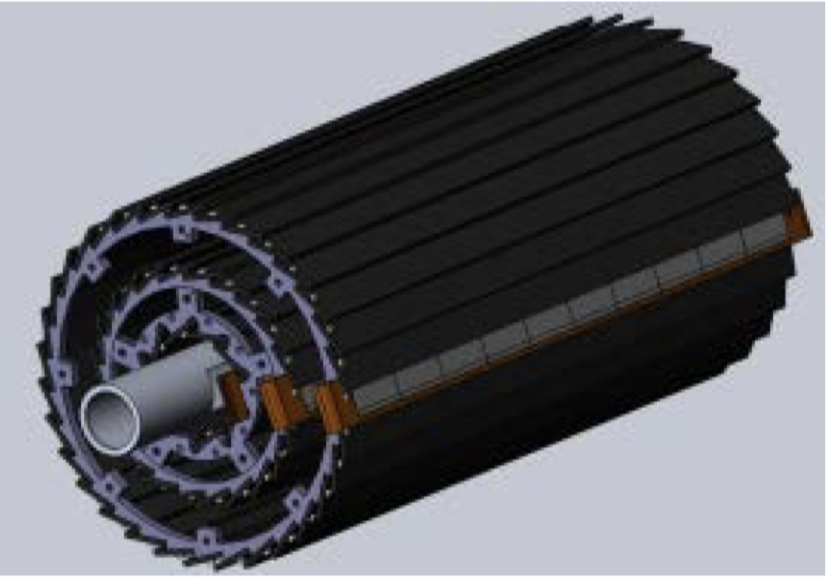 TaichuPix-3
Beam test to verify its spatial resolution
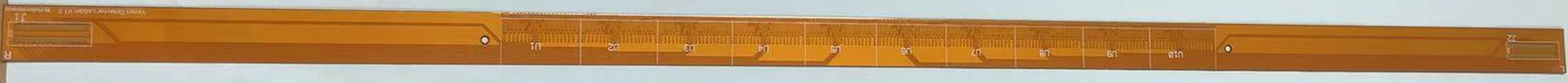 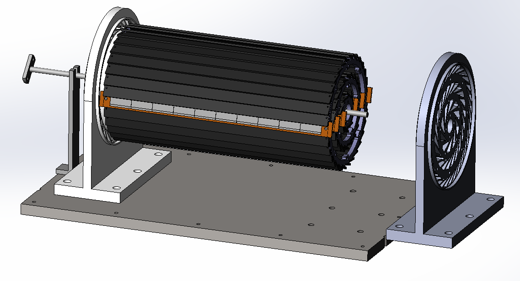 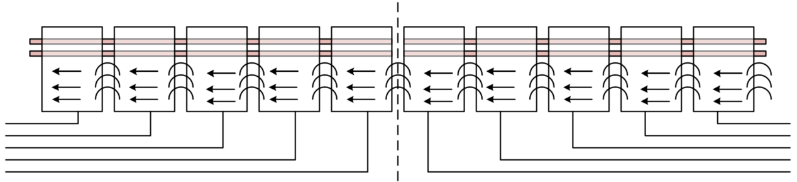 Double sided ladder
10 sensors/ladder side, read out from both ends
Electron beam
1
Prototype assembly
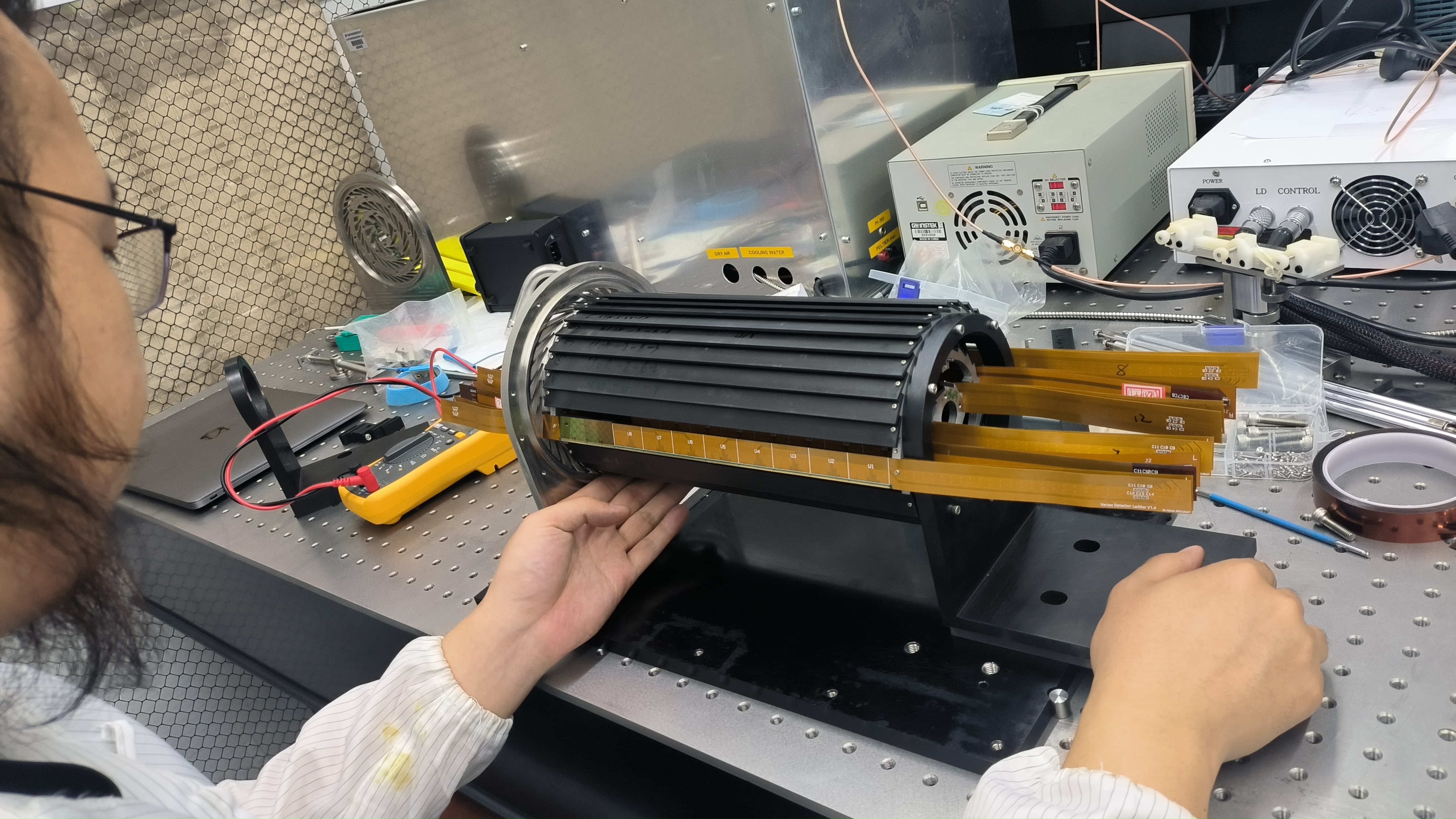 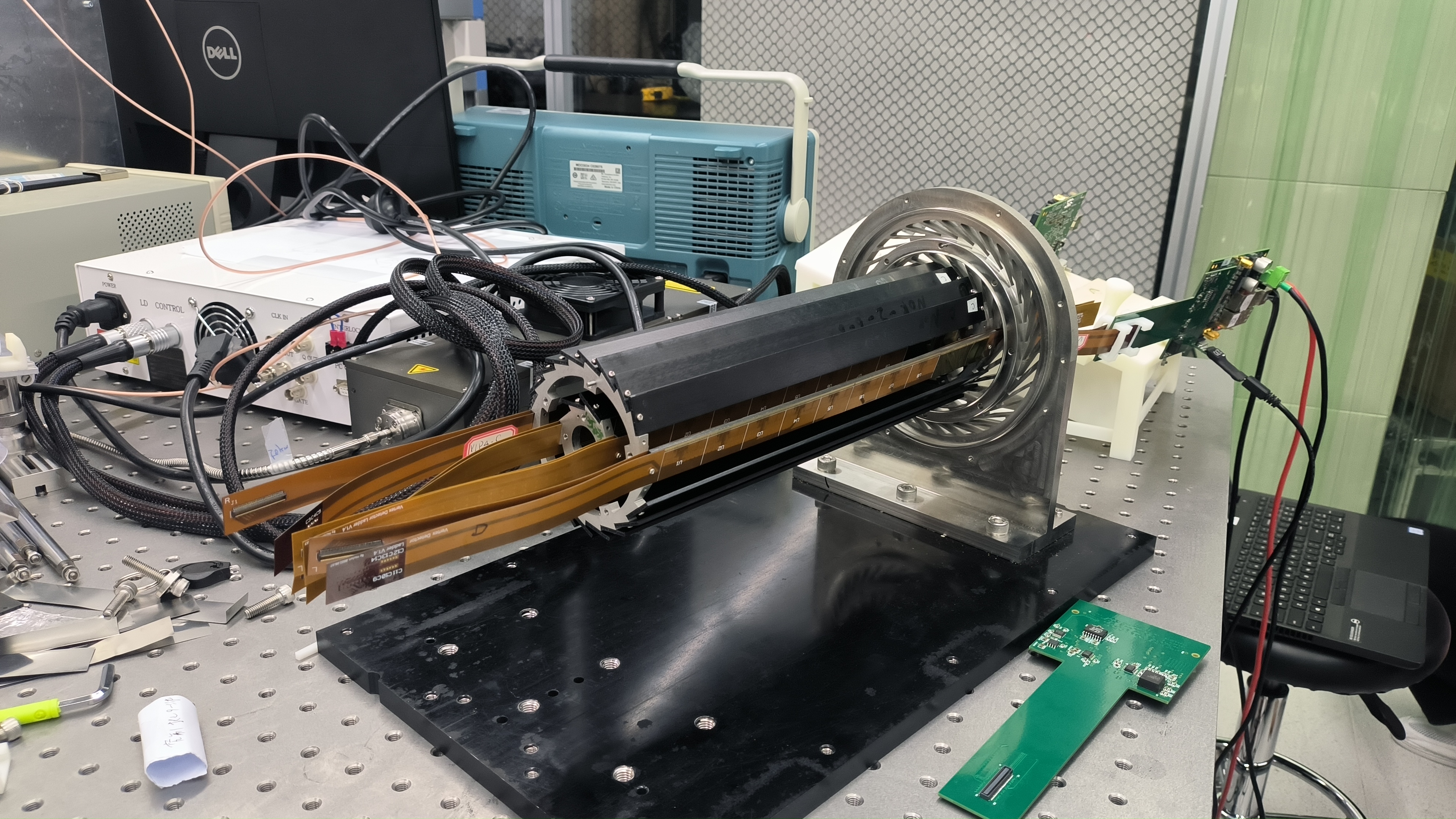 2
TaichuPix design and test, 2022-10-11
Prototype assembly and test@IHEP
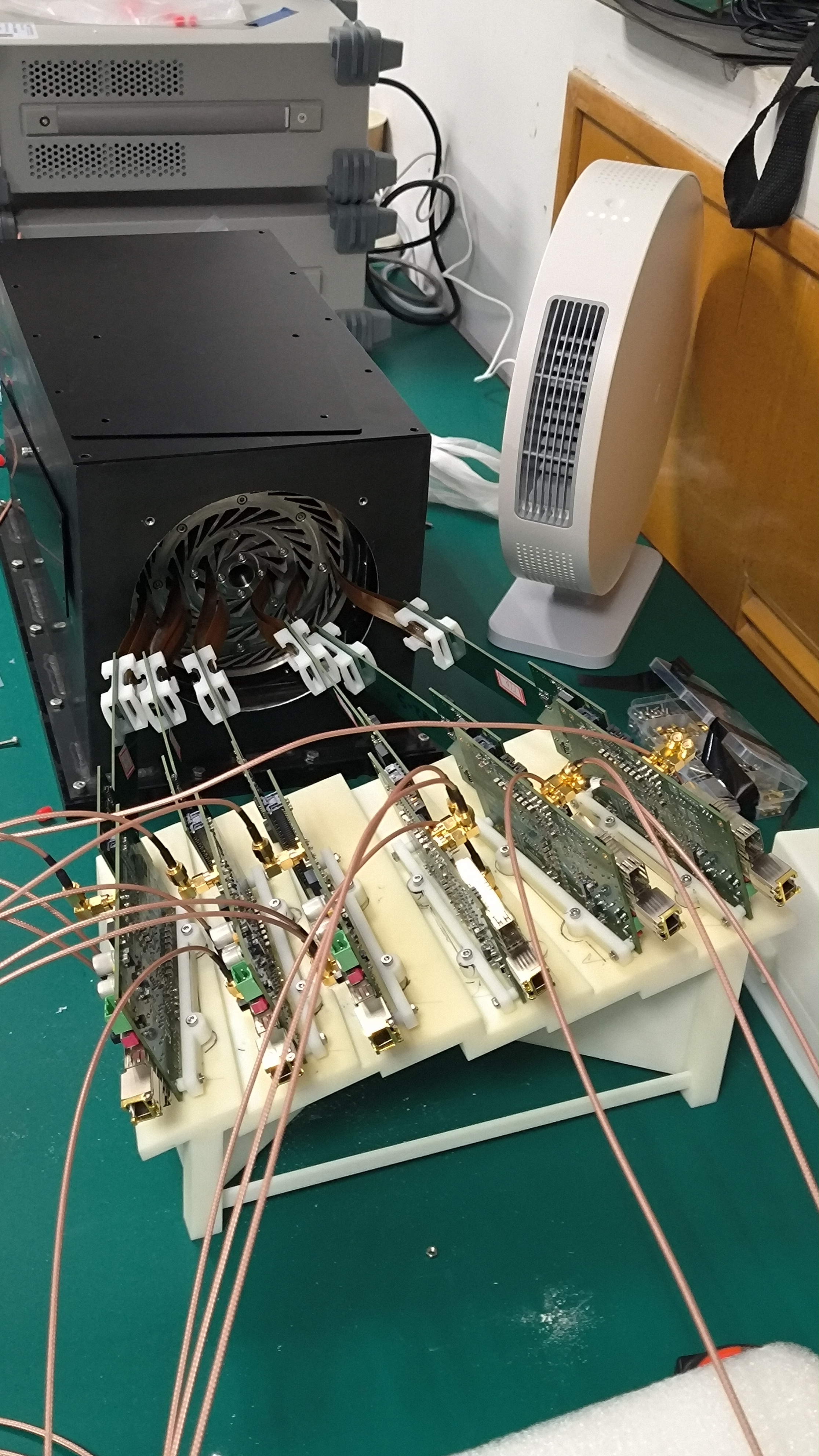 D f
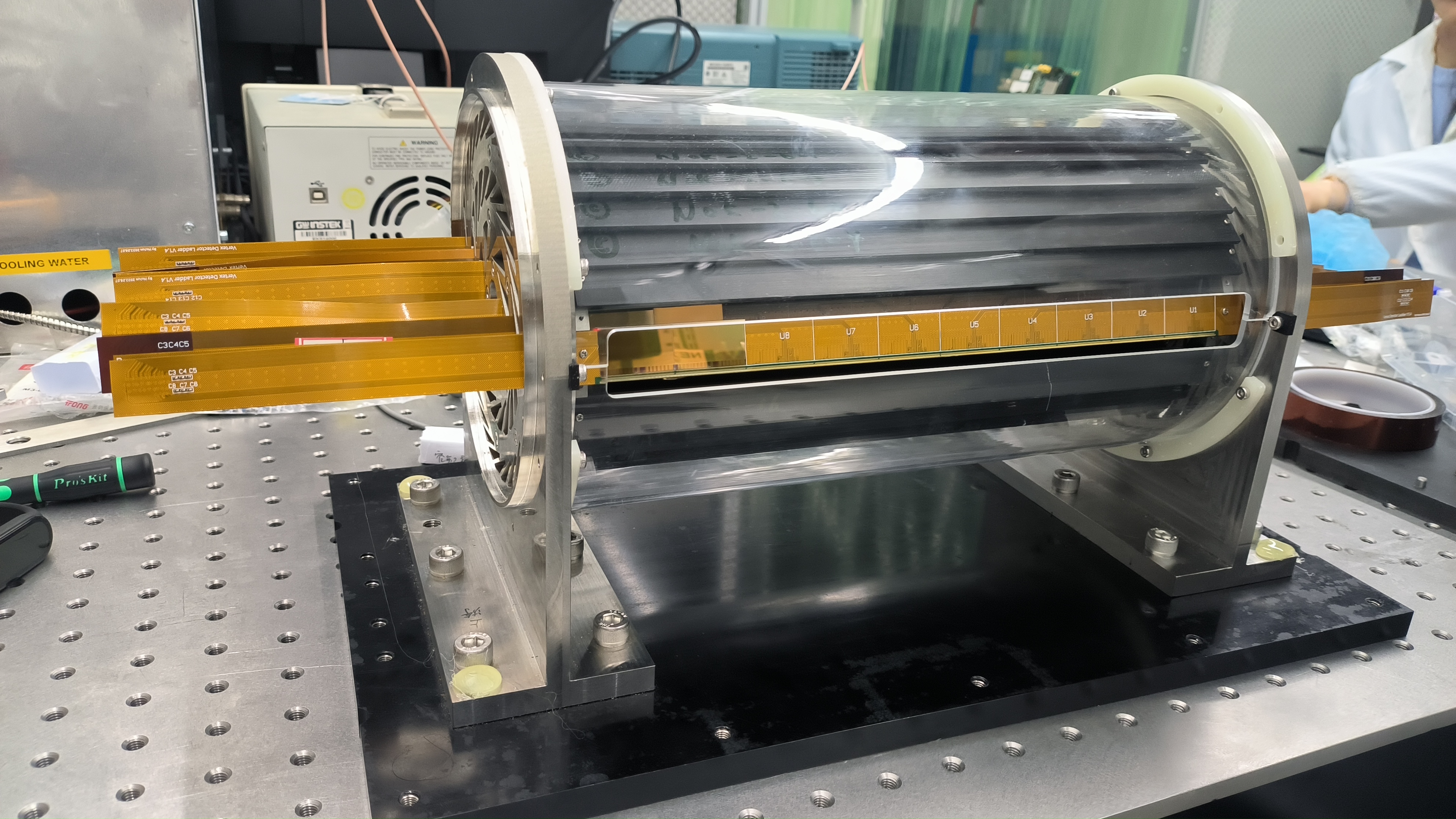 3
TaichuPix design and test, 2022-10-11
Prototype assembly@ DESY
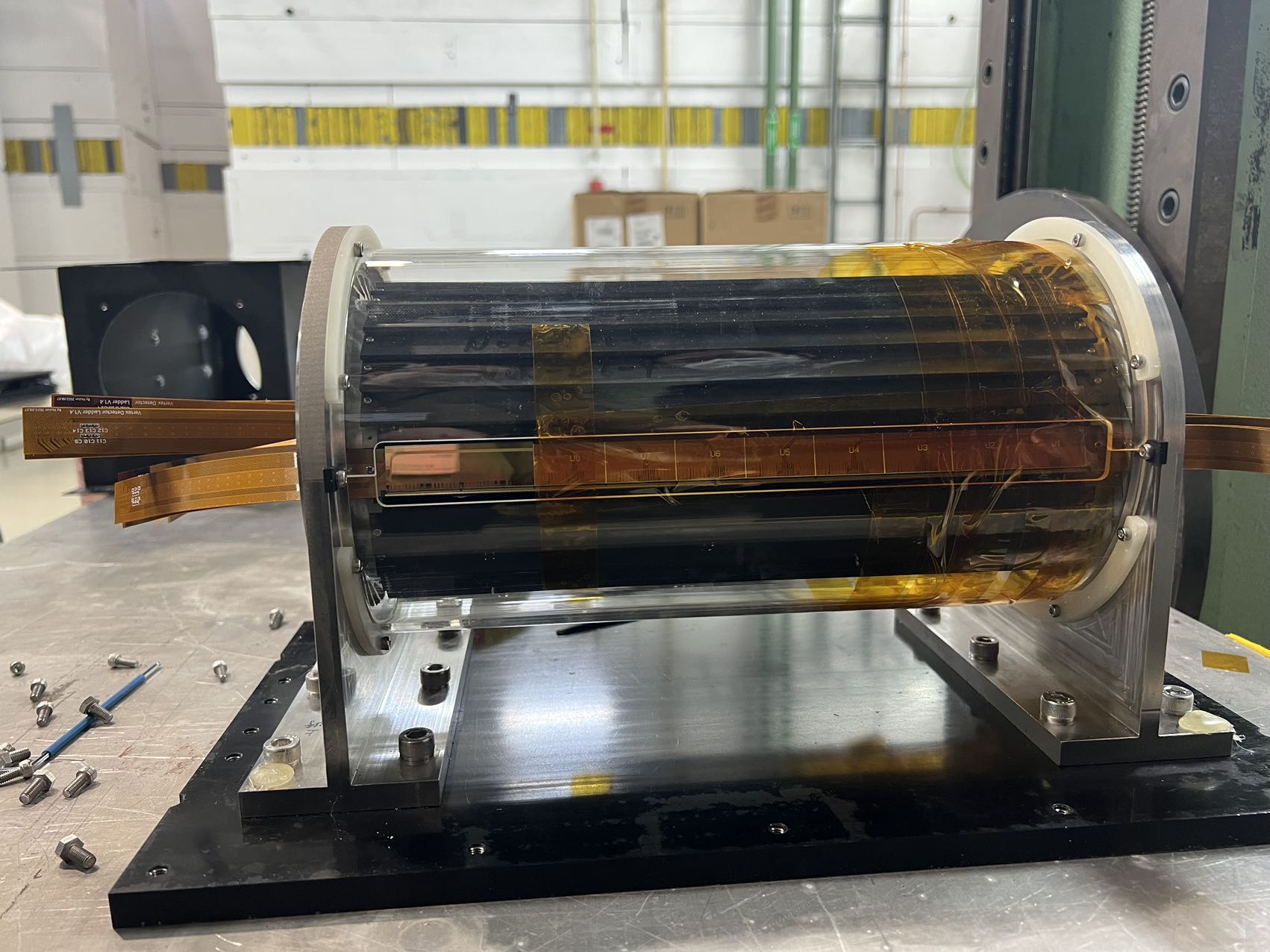 D f
4
TaichuPix design and test, 2022-10-11
Prototype assembly @DESY
D f
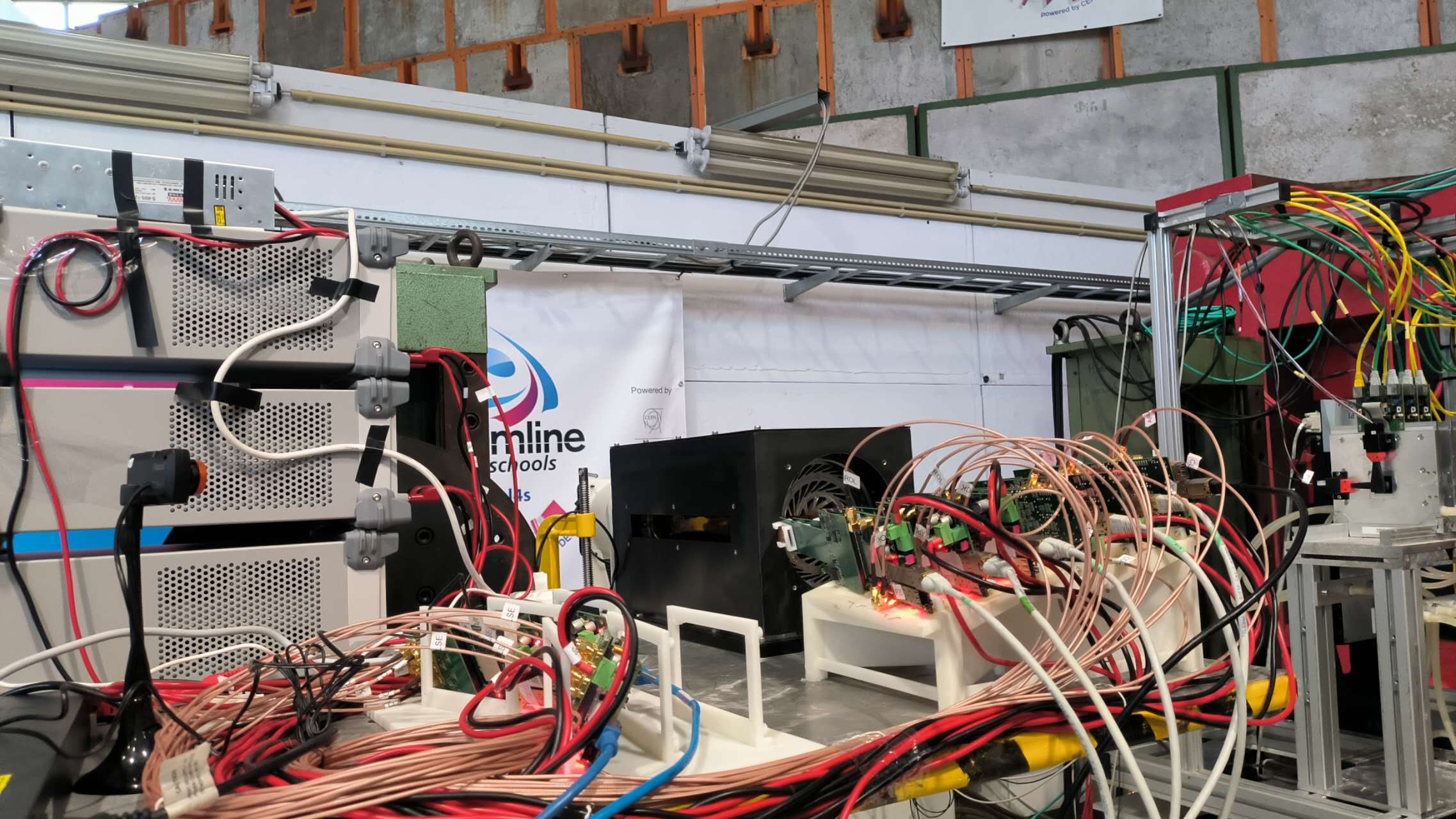 5
TaichuPix design and test, 2022-10-11
Prototype assembly @DESY
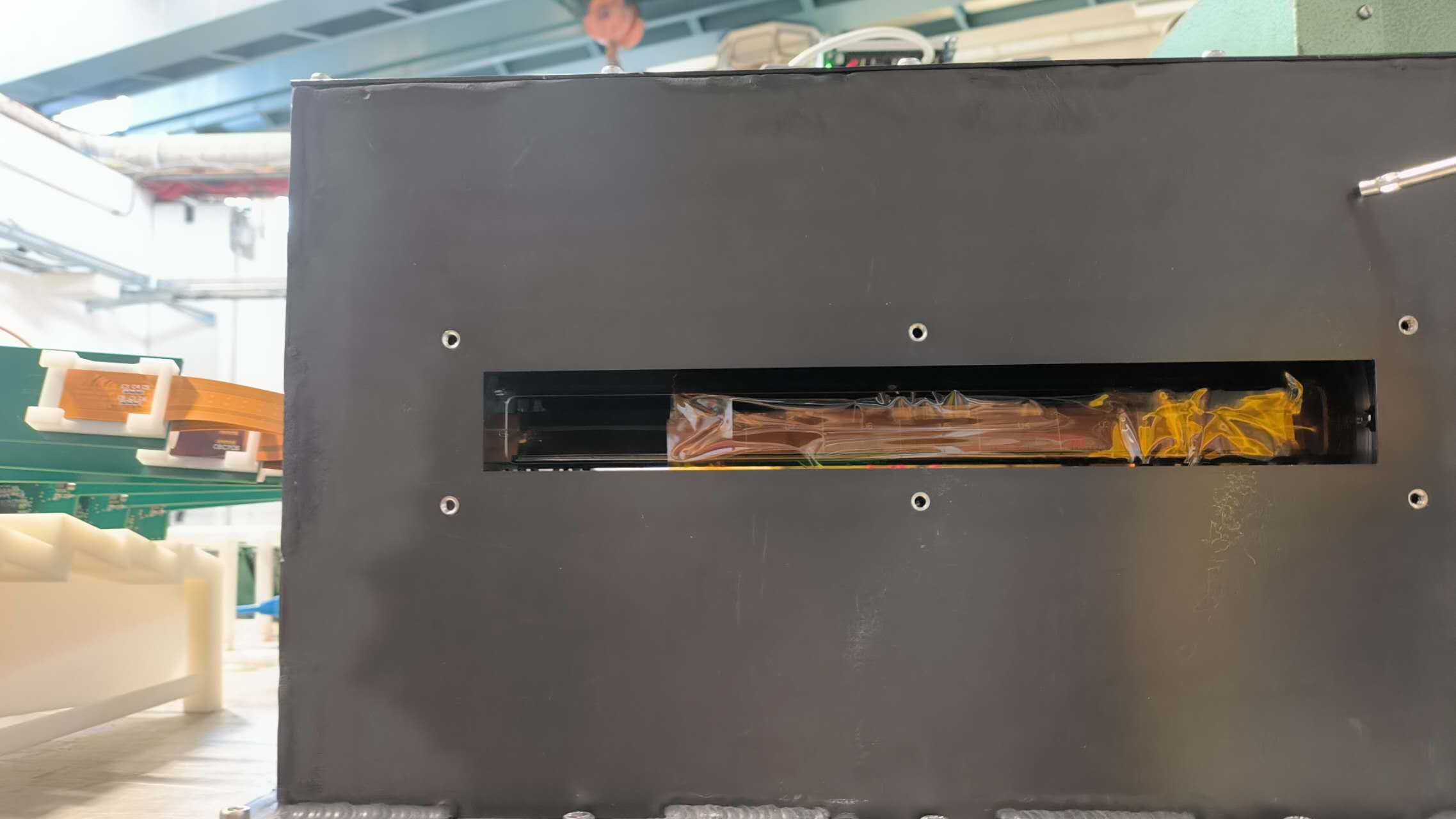 6
TaichuPix design and test, 2022-10-11
Prototype assembly @DESY
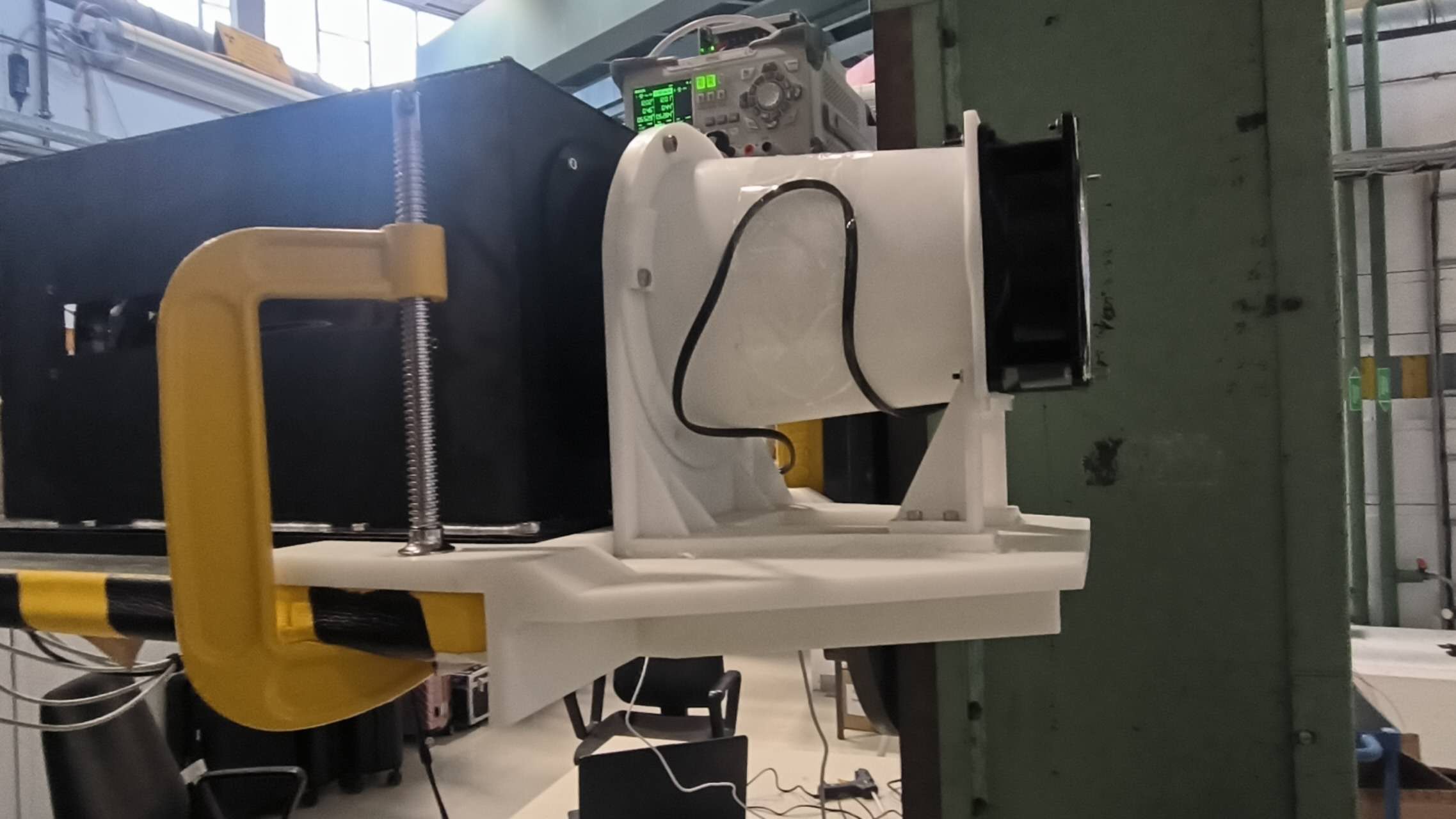 7
TaichuPix design and test, 2022-10-11